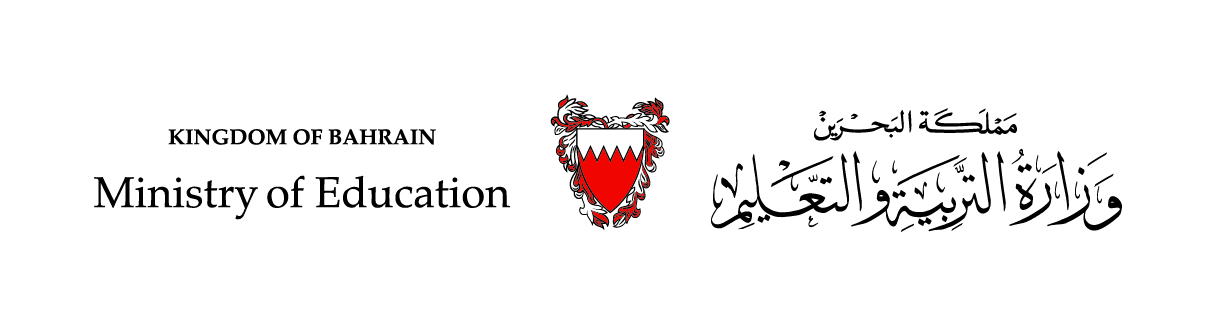 الوحدة الثانية التوقيت العالمي  الفصل السابع
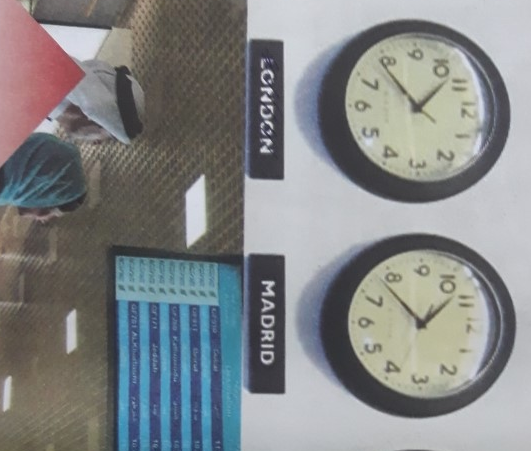 مقرر السفر والسياحة سفر 324
الفصل: الدراسي الثاني (اختياري)                           الصف: الثاني أو الثالث                        الصفحة: 68-79
وزارة التربية والتعليم –الفصل الدراسي الثاني 2020-2021م
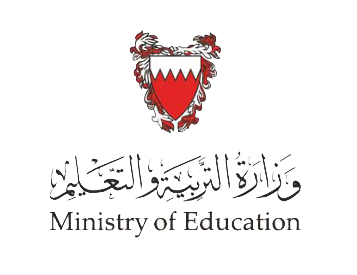 الأهداف
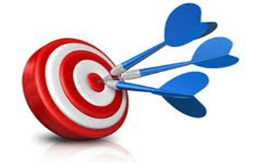 بعد دراستك لهذه الوحدة ينبغي أن تكون قادرًا على أن:
1- يعدد أهداف التوقيت العالمي في الطيران .
2- يقسم التوقيت العالمية لنظام 24 ساعة و نظام 12 ساعة.
3- يحول نظام الوقت من 12 ساعة إلى نظام 24 ساعة .
4- يحدد تاريخ تحويل  نظام الوقت من 24 ساعة إلى نظام 12 ساعة .
وزارة التربية والتعليم –الفصل الدراسي الثاني 2020-2021م
الدرس: التوقيت العالمي                                              المقرر: السفر والسياحة       سفر 324
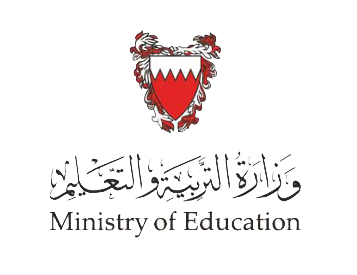 الفصل السابع : التوقيت العالمي
أولا : نظام الأربع والعشرين ساعة
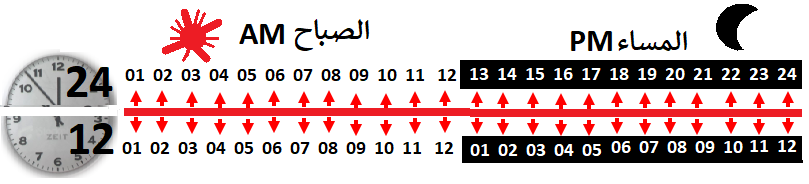 الهدف من التوقيت للطيران
# تحديد مدة الرحلة.
#     موعد الوصول والمغادرة.
#            وقت الطيران.
وزارة التربية والتعليم –الفصل الدراسي الثاني 2020-2021م
الدرس: التوقيت العالمي                                              المقرر: السفر والسياحة       سفر 324
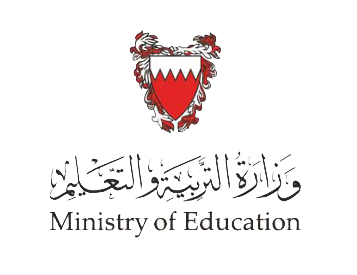 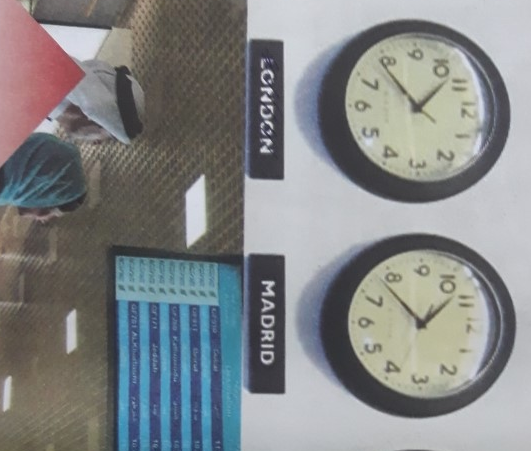 الفصل السابع : التوقيت العالمي
مثال : في ما يلي  حوّل الوقت من نظام 24 ساعة إلى نظام 12 ساعة.
23:15 – 12
الساعة 23:15                                                           11.15    PM
الساعة 06:30                                                                06:30    AM
وزارة التربية والتعليم –الفصل الدراسي الثاني 2020-2021م
الدرس: التوقيت العالمي                                              المقرر: السفر والسياحة       سفر 324
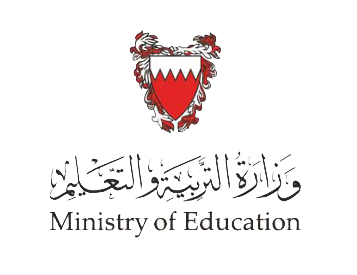 الفصل السابع : التوقيت العالمي
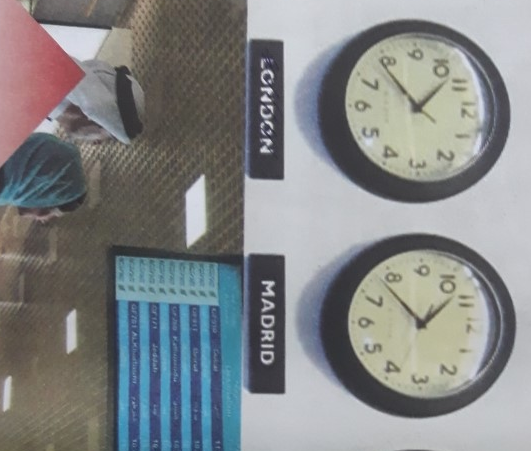 أولا : نظام الأربع والعشرين ساعة
مثال :  في ما يلي حوّل الوقت من نظام 12 ساعة إلى نظام 24 ساعة.
الساعة 03:15  AM                                                          03.15
01:30 + 12
الساعة 01:30  PM                                     13:30
وزارة التربية والتعليم –الفصل الدراسي الثاني 2020-2021م
الدرس: التوقيت العالمي                                              المقرر: السفر والسياحة       سفر 324
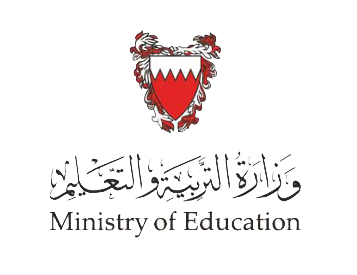 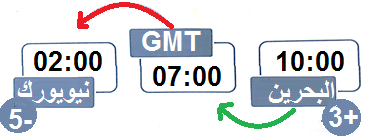 ثانيا : توقيت جرينيتش(GMT)
عند التحويل من توقيت جرينتش الذي يمر ببلدة جرينتش القريبة من لندن (00:00) الى التوقيت المحلي للدول تراعى إشارة فارق التوقيت + أو - .
مثل: إذا كان الوقت في لندن07:00 يوم الأحد، وفارق الوقت عن مملكة البحرين +3
       فأن الوقت في مملكة البحرين  10:00- الأحد.
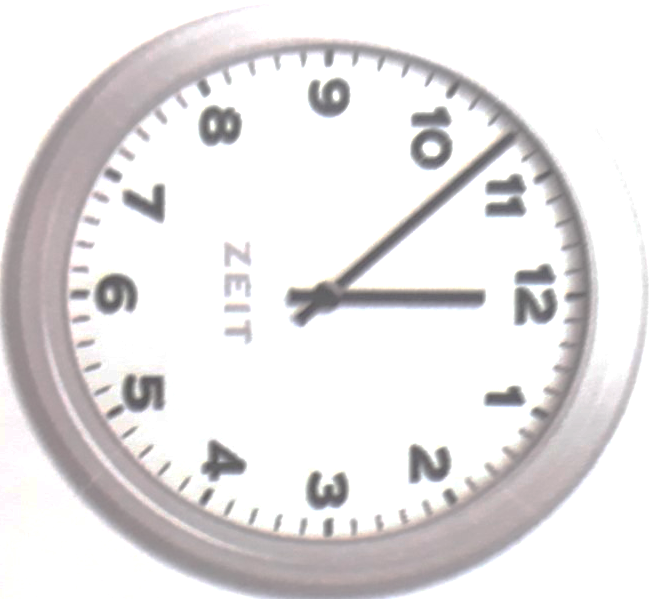 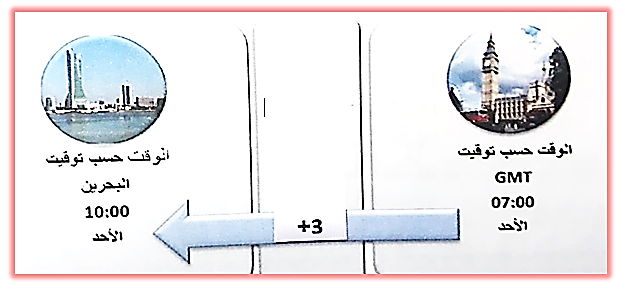 وزارة التربية والتعليم –الفصل الدراسي الثاني 2020-2021م
الدرس: التوقيت العالمي                                              المقرر: السفر والسياحة       سفر 324
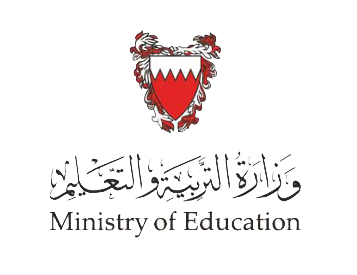 ثانيا : توقيت جرينيتش(GMT)
مثال : إذا كان الوقت في لندن 02:00  يوم الأربعاء، وفارق الوقت عن نيويورك -5
         فأن الوقت في نيويورك  21:00 – الثلاثاء.
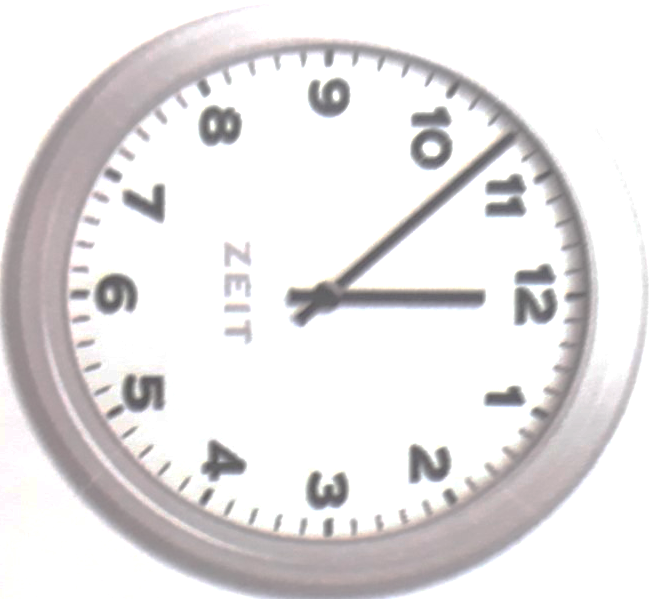 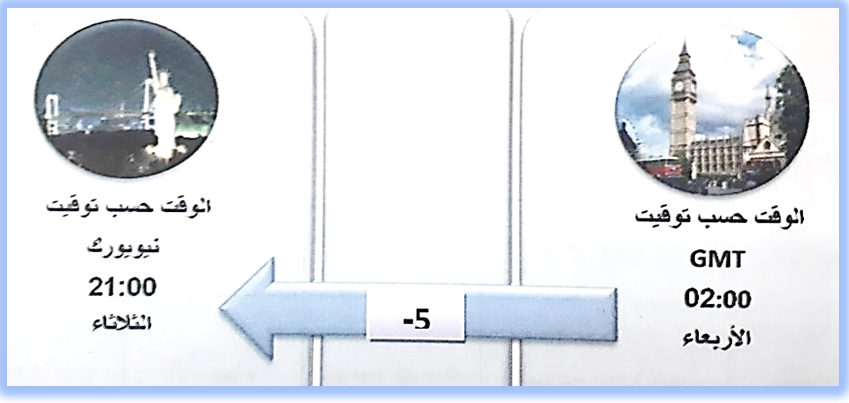 وزارة التربية والتعليم –الفصل الدراسي الثاني 2020-2021م
الدرس: التوقيت العالمي                                              المقرر: السفر والسياحة       سفر 324
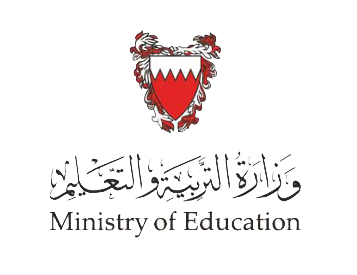 ثانيا : توقيت جرينيتش(GMT)
مثال: إذا كان الوقت في لندن 15:00 وفارق الوقت عن نيويورك -5
           فأن الوقت  في نيويورك  10:00 – الأربعاء.
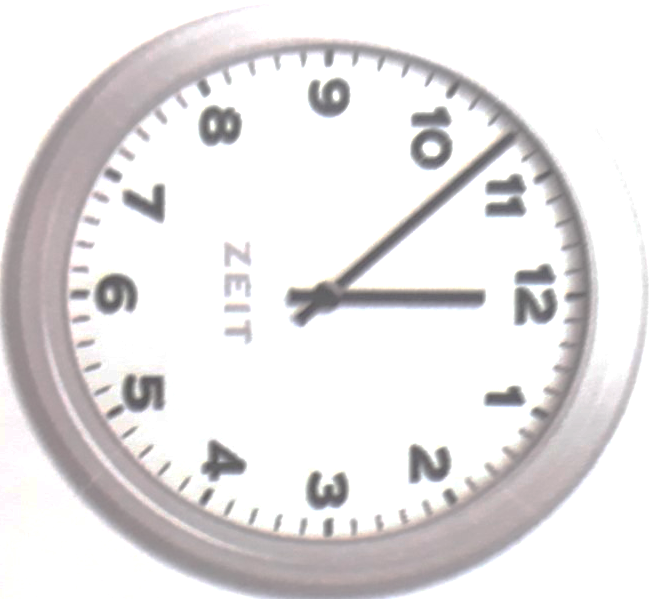 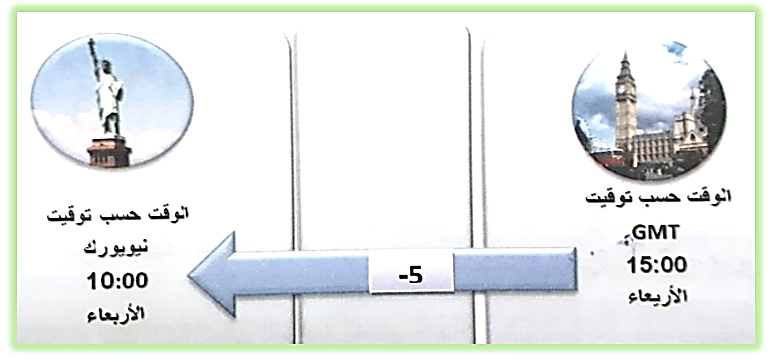 وزارة التربية والتعليم –الفصل الدراسي الثاني 2020-2021م
الدرس: التوقيت العالمي                                              المقرر: السفر والسياحة       سفر 324
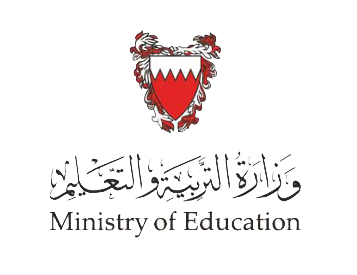 ثانيا : توقيت جرينيتش(GMT)
مثال: إذا كان الوقت في لندن 19:00 وفارق الوقت عن الصين +8
          فأن الوقت  في الصين  03:00 – الخميس.
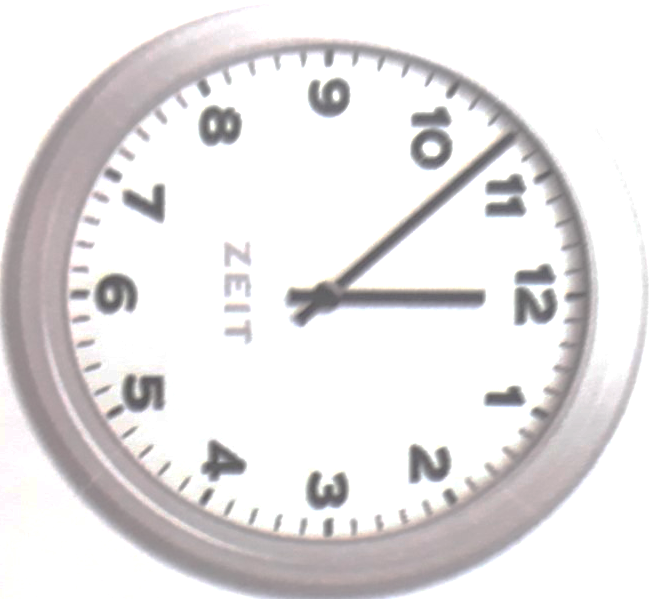 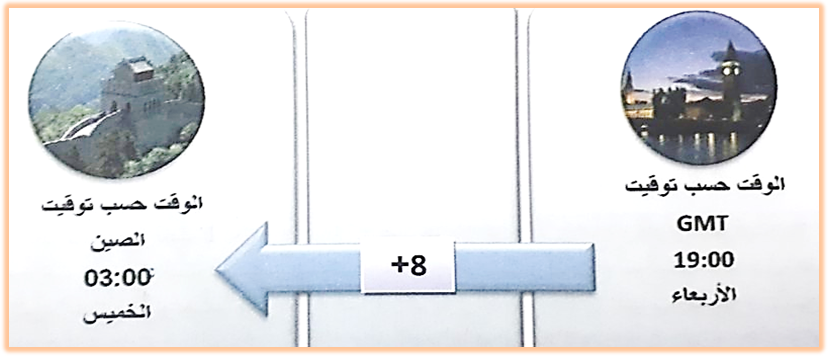 وزارة التربية والتعليم –الفصل الدراسي الثاني 2020-2021م
الدرس: التوقيت العالمي                                              المقرر: السفر والسياحة       سفر 324
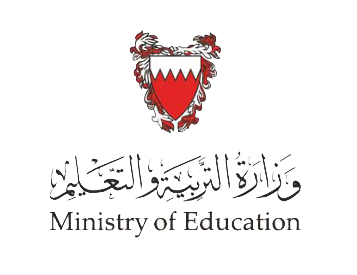 التقويم
اختار الإجابة الصحيحة فقط في ما يلي:
1. يهدف التوقيت العالمي في الطيران إلى:
أ- تحديد مدة الرحلة.
ب- تحديد موعد الوصول والمغادرة
ج- تحديد وقت الرحلة.
د- كل ما ذكر صحيح.
وزارة التربية والتعليم –الفصل الدراسي الثاني 2020-2021م
الدرس: التوقيت العالمي                                              المقرر: السفر والسياحة       سفر 324
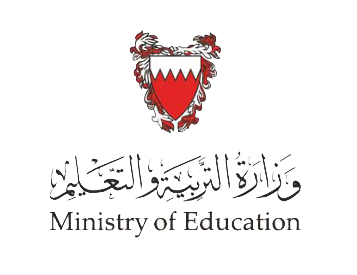 2. عند تحويل الساعة 09:10 AM إلى نظام 24 ساعة تصبح :
أ- 21.10
ب- 09.10 PM
ج- 09:10
د- 09.10  AM
وزارة التربية والتعليم –الفصل الدراسي الثاني 2020-2021م
الدرس: التوقيت العالمي                                              المقرر: السفر والسياحة       سفر 324
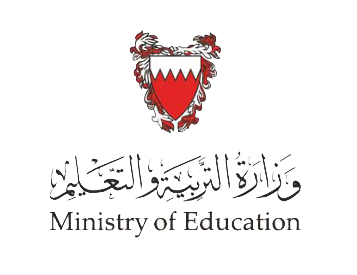 3. عند تحويل الساعة 22:10  إلى  نظام 12 ساعة تصبح :
أ- 10:10  AM
ب- 10.10  PM
ج- 22:10
د- 10:10
وزارة التربية والتعليم –الفصل الدراسي الثاني 2020-2021م
الدرس: التوقيت العالمي                                              المقرر: السفر والسياحة       سفر 324
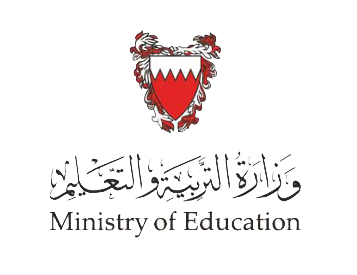 4.إذا كان فارق الوقت بين البحرين وجرنيتش 3+ فأن الوقت والتاريخ في مملكة البحرين:
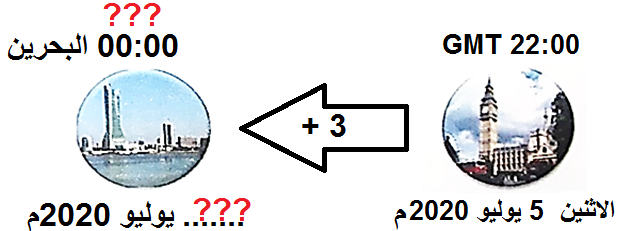 أ-  01:00   الثلاثاء 5 يوليو 2020م
ب- 22:00   الثلاثاء 6 يوليو 2020م
ج- 20:00   الثلاثاء 6 يوليو 2020م
د- 01:00   الثلاثاء 6 يوليو 2020م
وزارة التربية والتعليم –الفصل الدراسي الثاني 2020-2021م
الدرس: التوقيت العالمي                                              المقرر: السفر والسياحة       سفر 324
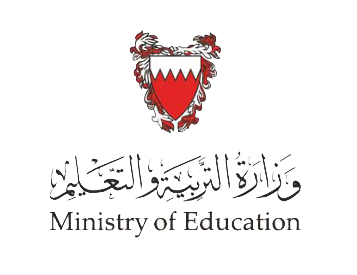 5.إذا كان الوقت في مملكة البحرين 13:15، فأن الوقت في لندن (جرنيتش) ونيويورك:
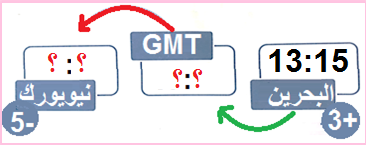 10:15 في لندن، و05:15 في نيويورك
ب- 16:15 في لندن، و11:15 في نيويورك
ج- 13:15 في لندن، و18:15 في نيويورك
د- 10:15 في لندن، و15:15 في نيويورك
وزارة التربية والتعليم –الفصل الدراسي الثاني 2020-2021م
الدرس: التوقيت العالمي                                              المقرر: السفر والسياحة       سفر 324
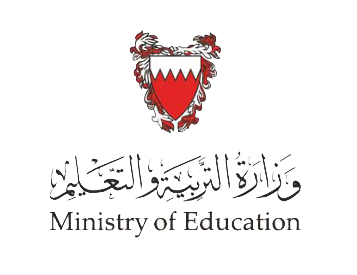 6.إذا كان وقت اقلاع رحلتك من مطار البحرين الدولي الساعة 11.45 حسب نظام 24 ساعة، وتأخر إقلاع الطائرة لمدة ساعة كاملة، فأن وقت الإقلاع سوف يكون:
12:45
ب- 13:45
ج- 12:45 PM
د- 10:45
وزارة التربية والتعليم –الفصل الدراسي الثاني 2020-2021م
الدرس: التوقيت العالمي                                              المقرر: السفر والسياحة       سفر 324
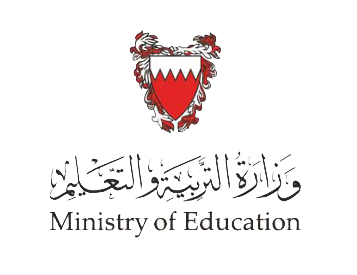 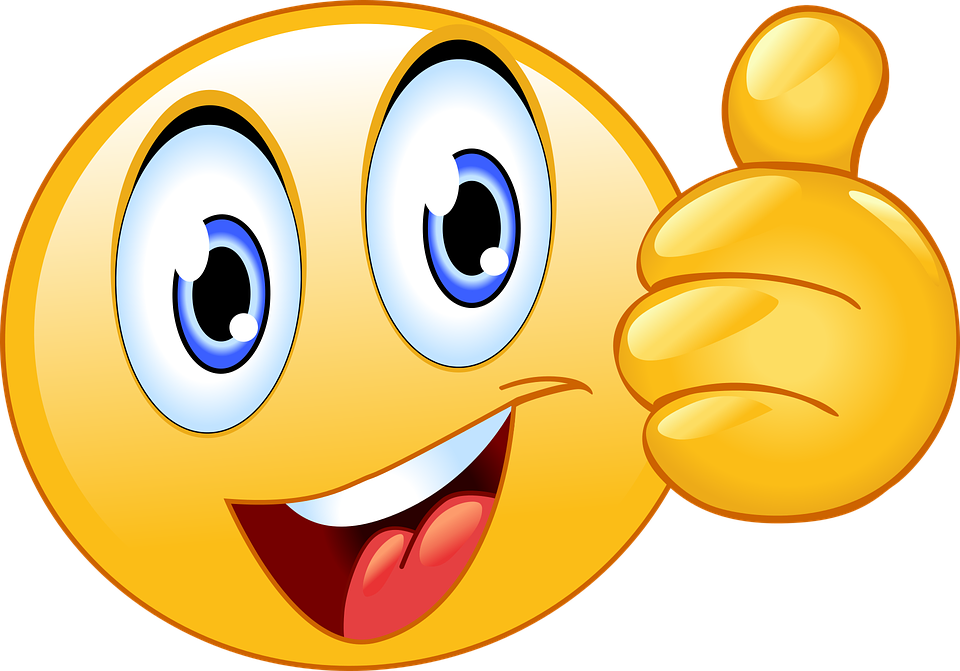 Next
وزارة التربية والتعليم –الفصل الدراسي الثاني 2020-2021م
الدرس: التوقيت العالمي                                              المقرر: السفر والسياحة       سفر 324
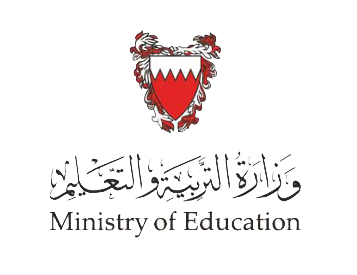 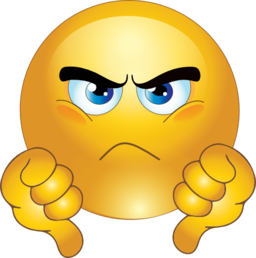 الهدف من التوقيت للطيران
# تحديد مدة الرحلة.
#  موعد الوصول والمغادرة.
#  وقت الطيران.
Back
وزارة التربية والتعليم –الفصل الدراسي الثاني 2020-2021م
الدرس: التوقيت العالمي                                              المقرر: السفر والسياحة       سفر 324
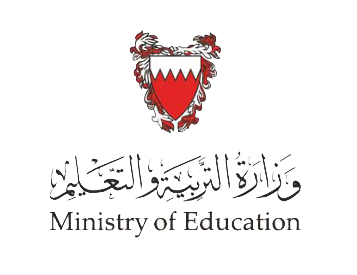 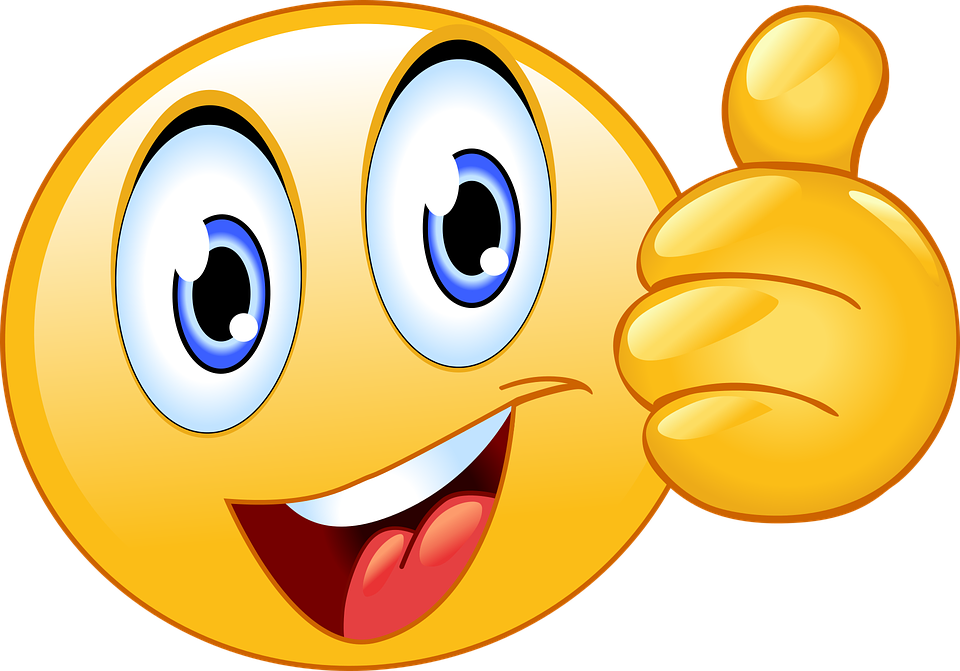 Next
وزارة التربية والتعليم –الفصل الدراسي الثاني 2020-2021م
الدرس: التوقيت العالمي                                              المقرر: السفر والسياحة       سفر 324
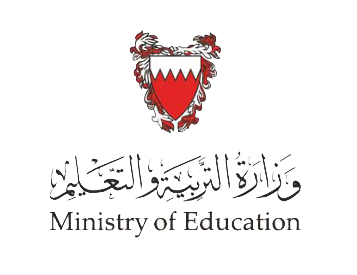 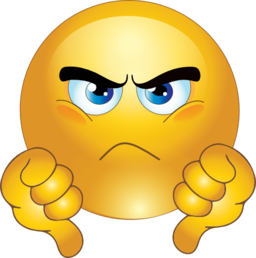 ج- 09:10
Back
وزارة التربية والتعليم –الفصل الدراسي الثاني 2020-2021م
الدرس: التوقيت العالمي                                              المقرر: السفر والسياحة       سفر 324
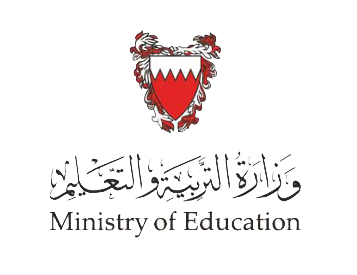 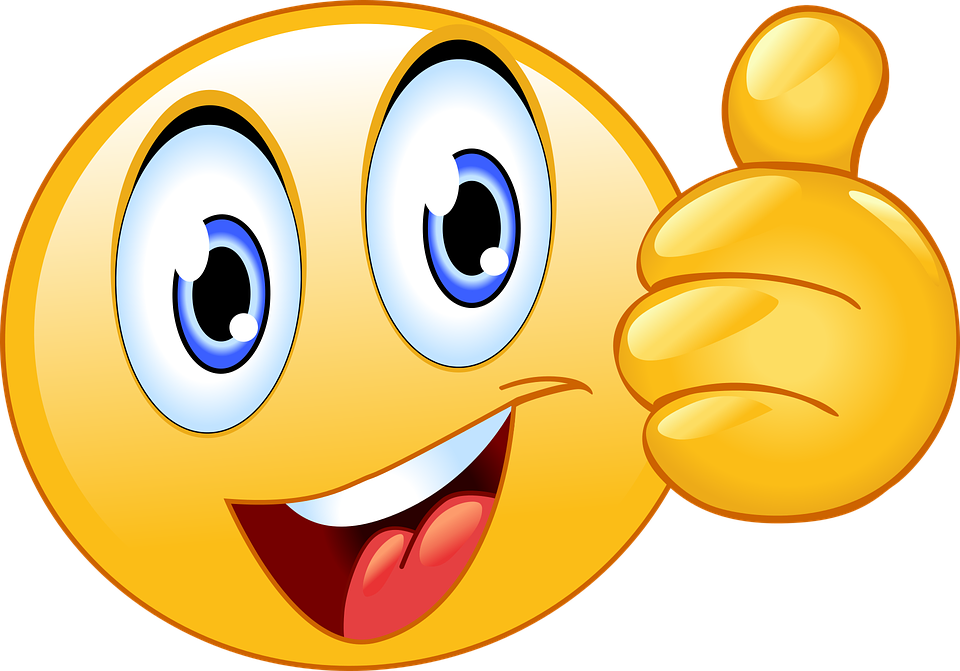 Next
وزارة التربية والتعليم –الفصل الدراسي الثاني 2020-2021م
الدرس: التوقيت العالمي                                              المقرر: السفر والسياحة       سفر 324
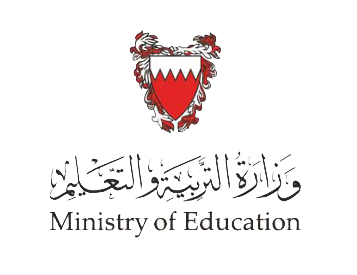 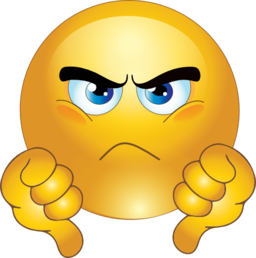 ب- 10.10  PM
Back
وزارة التربية والتعليم –الفصل الدراسي الثاني 2020-2021م
الدرس: التوقيت العالمي                                              المقرر: السفر والسياحة       سفر 324
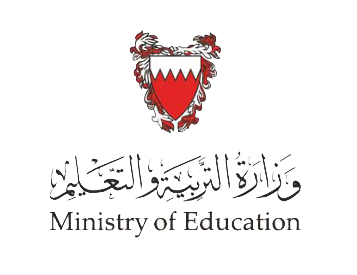 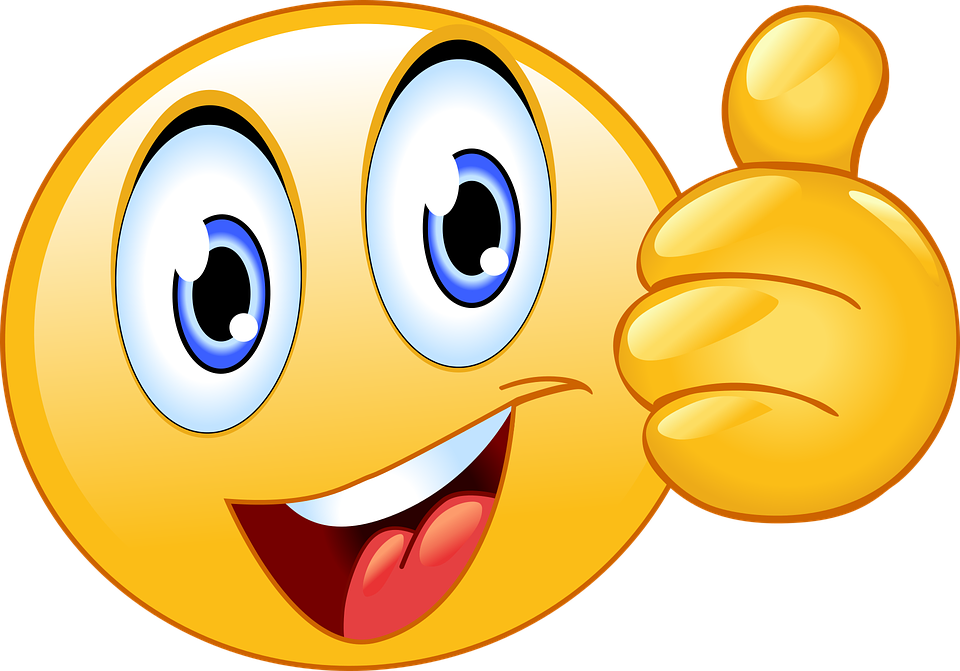 Next
وزارة التربية والتعليم –الفصل الدراسي الثاني 2020-2021م
الدرس: التوقيت العالمي                                              المقرر: السفر والسياحة       سفر 324
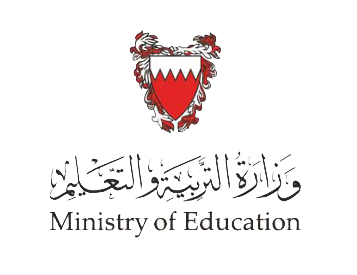 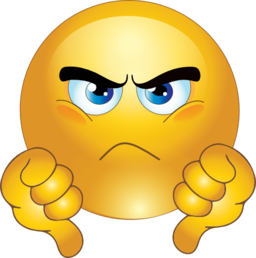 د- 01:00   الثلاثاء 6 يوليو 2020م
Back
وزارة التربية والتعليم –الفصل الدراسي الثاني 2020-2021م
الدرس: التوقيت العالمي                                              المقرر: السفر والسياحة       سفر 324
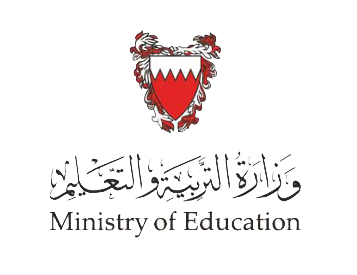 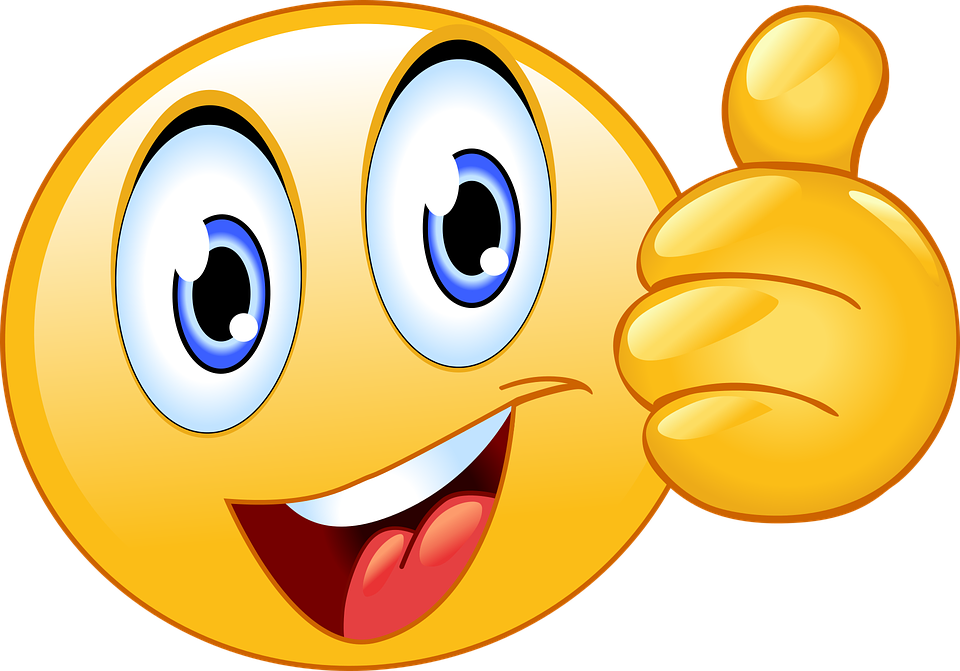 Next
وزارة التربية والتعليم –الفصل الدراسي الثاني 2020-2021م
الدرس: التوقيت العالمي                                              المقرر: السفر والسياحة       سفر 324
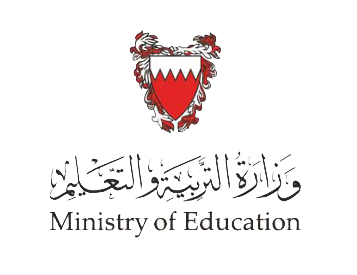 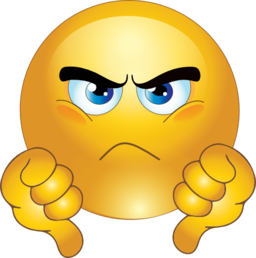 10:15 في لندن، و05:15 في نيويورك
Back
وزارة التربية والتعليم –الفصل الدراسي الثاني 2020-2021م
الدرس: التوقيت العالمي                                              المقرر: السفر والسياحة       سفر 324
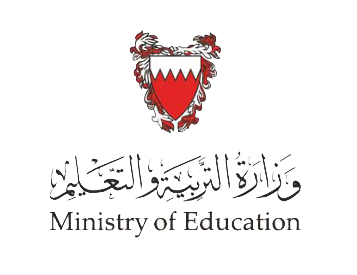 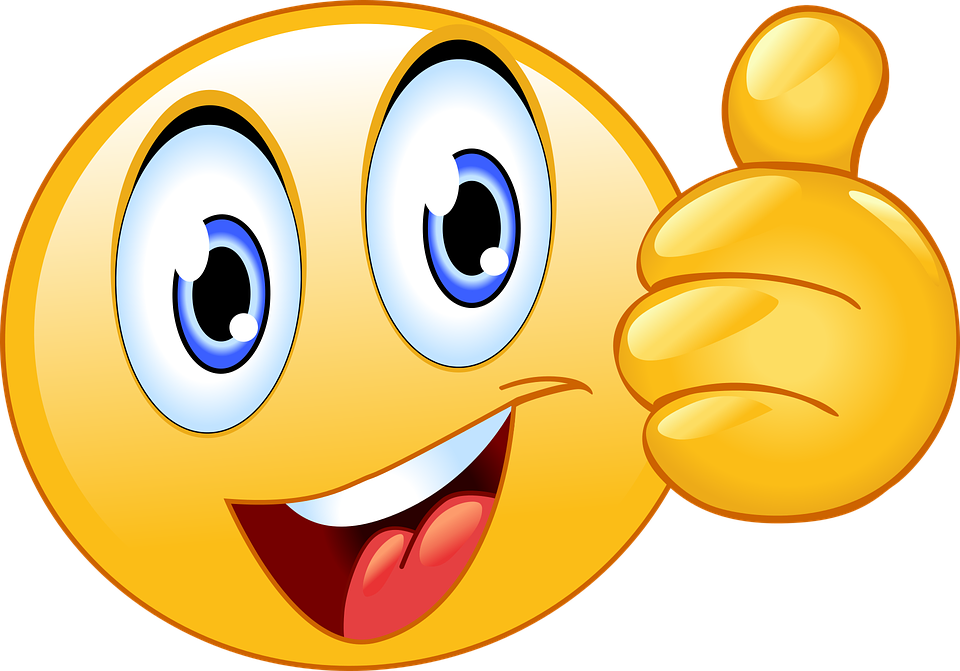 Next
وزارة التربية والتعليم –الفصل الدراسي الثاني 2020-2021م
الدرس: التوقيت العالمي                                              المقرر: السفر والسياحة       سفر 324
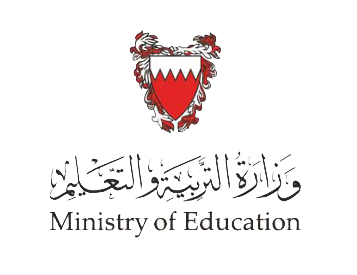 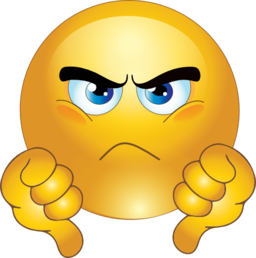 12:45
Back
وزارة التربية والتعليم –الفصل الدراسي الثاني 2020-2021م
الدرس: التوقيت العالمي                                              المقرر: السفر والسياحة       سفر 324
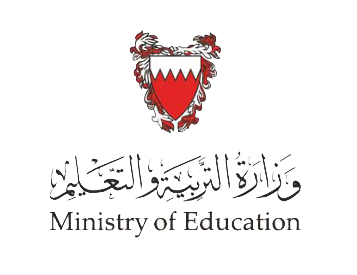 انتهى الدرس 
آملين  
تحقيق 
أهدف درس التوقيت العالمي
 شكرا 
مع التوفيق والنجاح
لمزيد من المعلومات:
www.Edunet.com       1- زيارة البوابة التعليمية 
        2- حل أسئلة وأنشطة الكتاب المدرسي.
وزارة التربية والتعليم –الفصل الدراسي الثاني 2020-2021م
الدرس: التوقيت العالمي                                              المقرر: السفر والسياحة       سفر 324